Sensation and Perception
Chapter 6
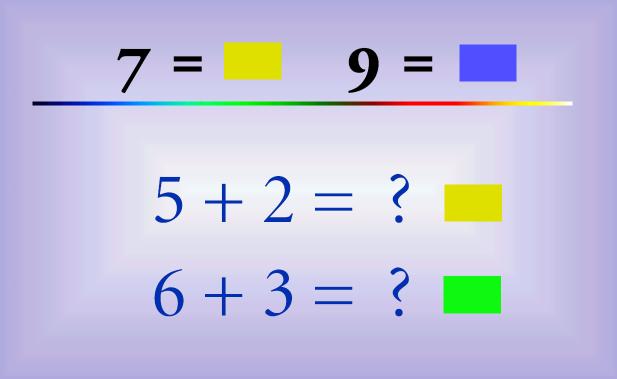 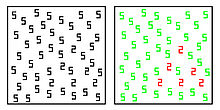 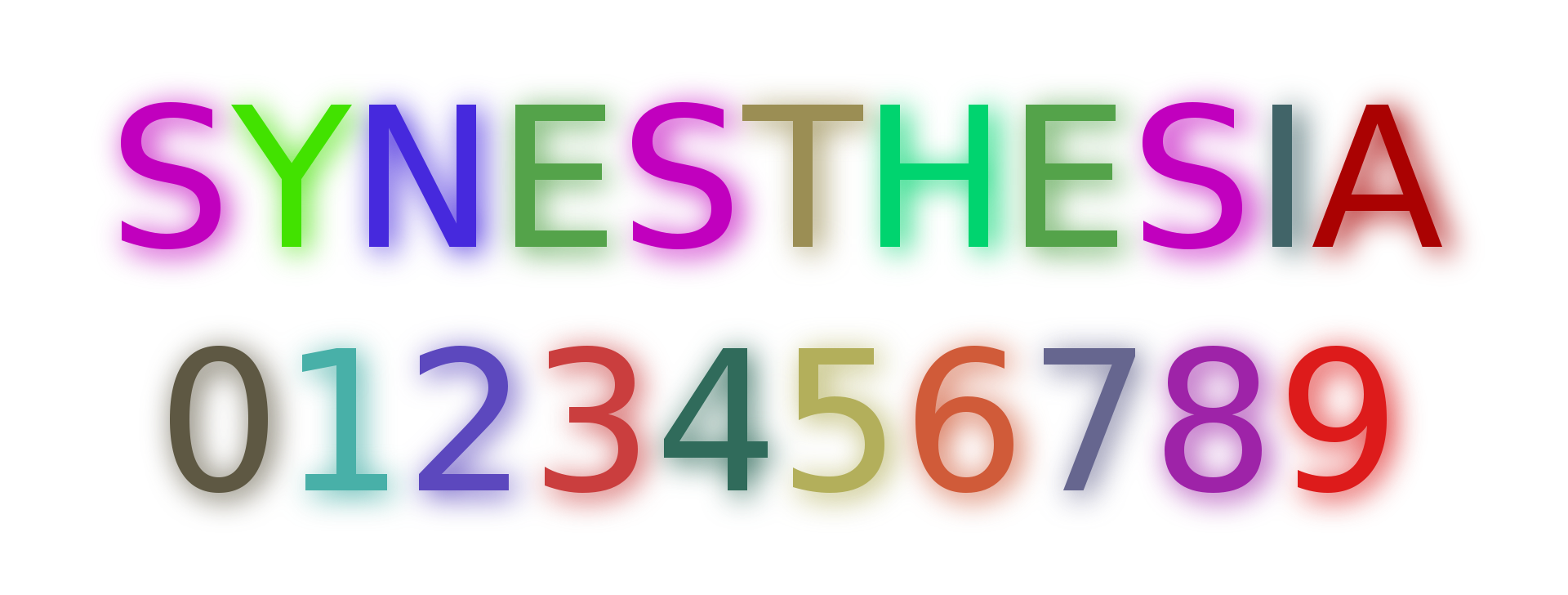 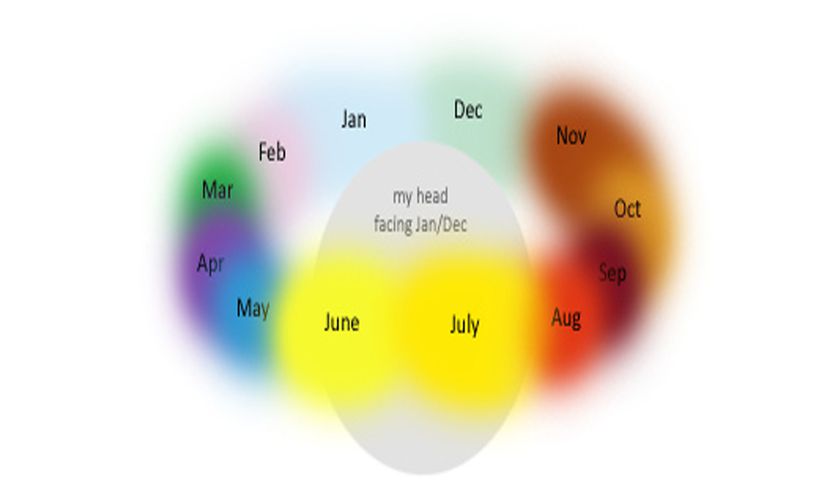 Synesthesia
A condition in which one sense is simultaneously perceived by one or more additional senses

Synesthetes may perceive peoples names with another sensory perception such as smell, taste or color
Our Sensational Senses
6.1
5 Basic Senses
Vision (eyes)

Hearing (ears)

Taste (tongue)

Touch (skin)

Smell (nose)
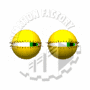 Sensations
Sense receptors (inside organs) sense STIMULUS

Turns the energy of the stimulus into electrical impulses

Impulses are transmitted to the NERVOUS SYSTEM


The nervous system decides what to do with the stimulus
The Riddle of Separate Sensations
Doctrine of Specific Nerve Energies:

Claims we have different nerve paths for each sense

Signals from eyes travel along the OPTIC NERVES

Signals from ears travel along the AUDITORY NERVES

“If sound could stimulate EYES, we could essentially see sound”
Absolute Thresholds
MINIMAL amount of STIMULUS needed for us to notice it

Normal Senses:

See candle 30 miles away on a dark night (optimal conditions)

Hear a ticking watch 20 feet away

Taste a tsp of sugar diluted in 2 gallons of water
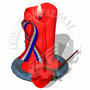 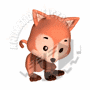 Lacking Senses
We can NOT see radio or microwave waves

Dogs and cats can detect HIGH FREQUENCY sounds that we can not

“Doggie Whistle” or cats hearing mice

Bees can SEE ultraviolet light which ONLY sunburns humans
Difference Threshold
Smallest difference in STIMULATION that a person can detect

EX. Weight of 2 blocks

Brightness of 2 lights

Saltiness of 2 liquids
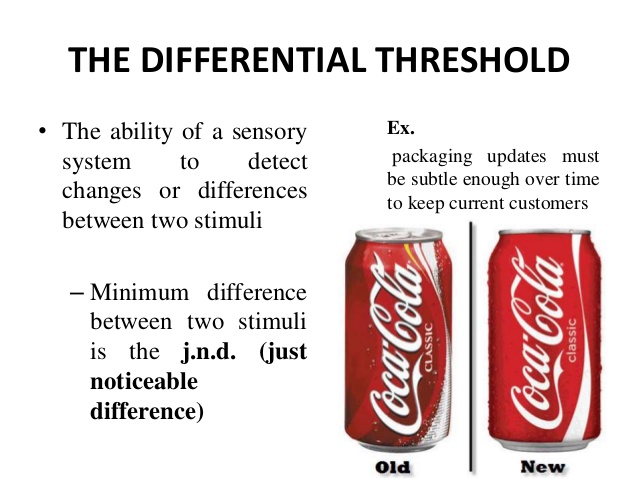 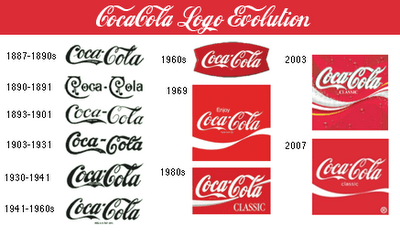 Sensory Adaptation
The more frequently we sense a STIMULI the less our bodies respond

Spares us from having to respond to USELESS information 

Ex. You can’t feel the watch sitting on your wrist

We will NOT adapt to extreme sensations (pain) (heat) (smell of ammonia)
Copyright: Backyard Brains
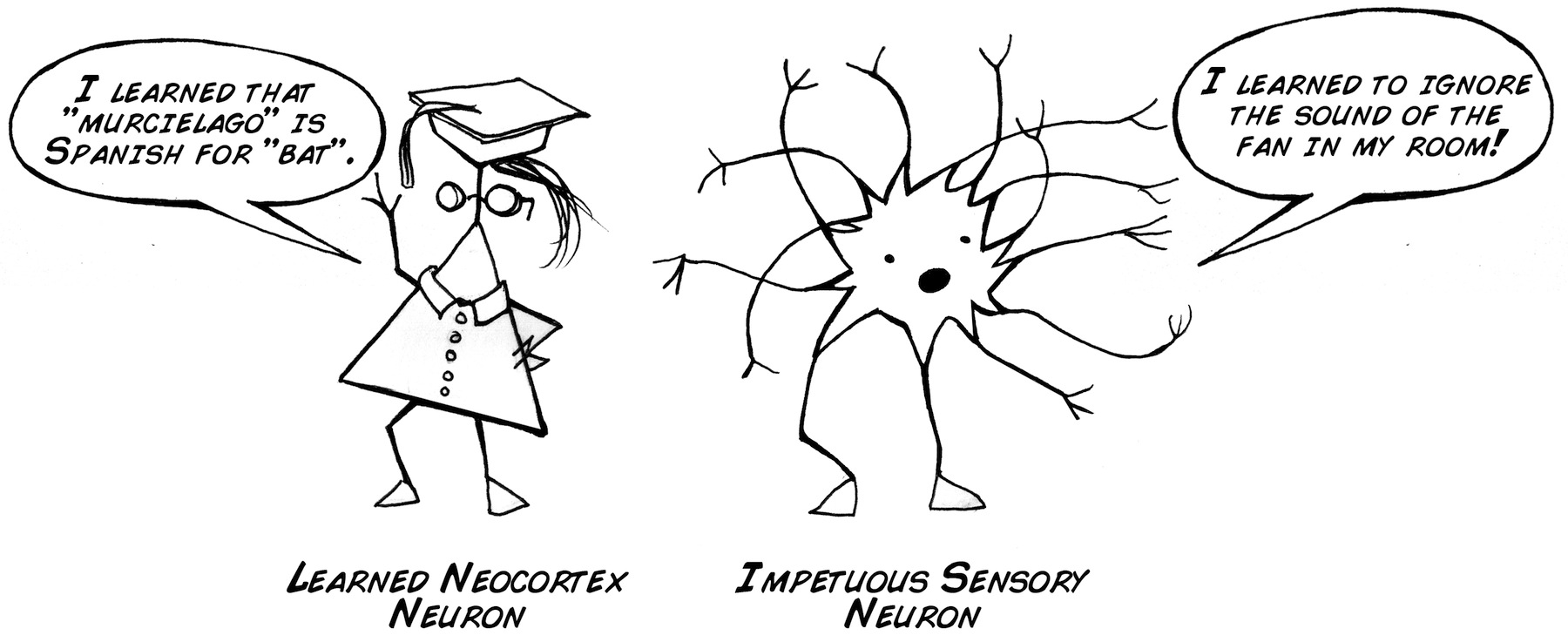 Sensory Deprivation (2 Studies)
Forced
Unforced
Had to stay in for certain amount of time

Anxiety 

Hallucinations

Confused


Edgy
Had a PANIC a button / could be released whenever

Relaxing

Intellectual gain

Enjoyable
Section 1 Review:
1. Where do signals from the EYES travel along? The EARS?

2. Describe ABSOLUTE THRESHOLD. Give an example.

3. Give an example of something your senses will NOT adapt to.

4. Would you find a sensory DEPRIVATION chamber relaxing or problematic? Explain.
Vision
6.2
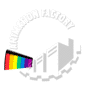 Color
1. Hue: Variation in color (based on wavelengths)
Think of a RAINBOW

2 Brightness: Intensity of LIGHT an object emits or reflects
More light = brighter

3. Saturation: COLORFULNESS (variation of ONE color)
Think of light green to forest green
Dark Adaptation
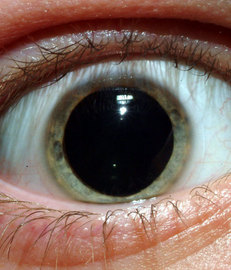 It takes time for our eyes to adjust to dim light

RODS and CONES are visual receptors that respond to dim light and color

Within 10 minutes eyes begin to adjust (cones)

Within 20 minutes vision will get as good as is possible (rods)
Color Deficiency
Retina has cones that respond to BLUE,  GREEN and RED

All colors are made up of a combination of the 3

Total COLOR BLINDNESS is due to a malfunction when all 3 do not work (world is black and grey)

EXTREMELY rare in human beings

Color DEFICIENT is lacking one of the 3 (much more common in men than women)
Gestalt Principles
Proximity
Closure
Things NEAR each other tend to be grouped together


****       ****       ****

(3 patterns of stars)
Brain will fill in gaps of NON COMPLETE figures
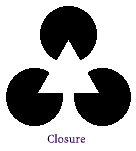 Gestalt Principles
Similarity
Continuity
Things that are ALIKE tend to be perceived as belonging together
Lines and patterns tend to continue in space
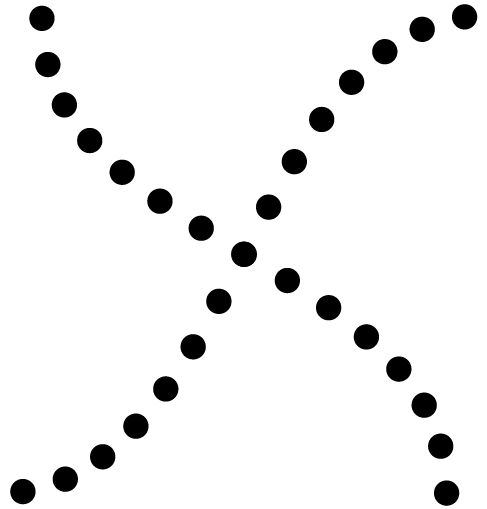 Depth and Distance Perception (chart p.191)
Binocular Cues (using 2 eyes)
Monocular Cues
They CONVERGE when you focus on a nearby image (50ft or less)

Receive slightly different images of the same object

(hold finger close to nose and open and close one eye at a time)
Cues that do NOT depend on use of both eyes

Further than 50ft
Interposition
One object blocks another in distance we know it to be closer
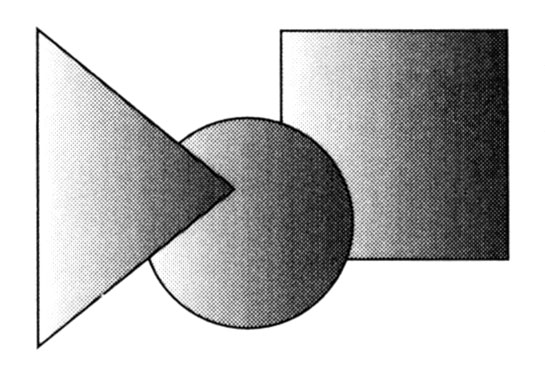 Linear Perspective
Parallel lines will appear to converge in the distance

The greater the convergence, the greater the perceived distance
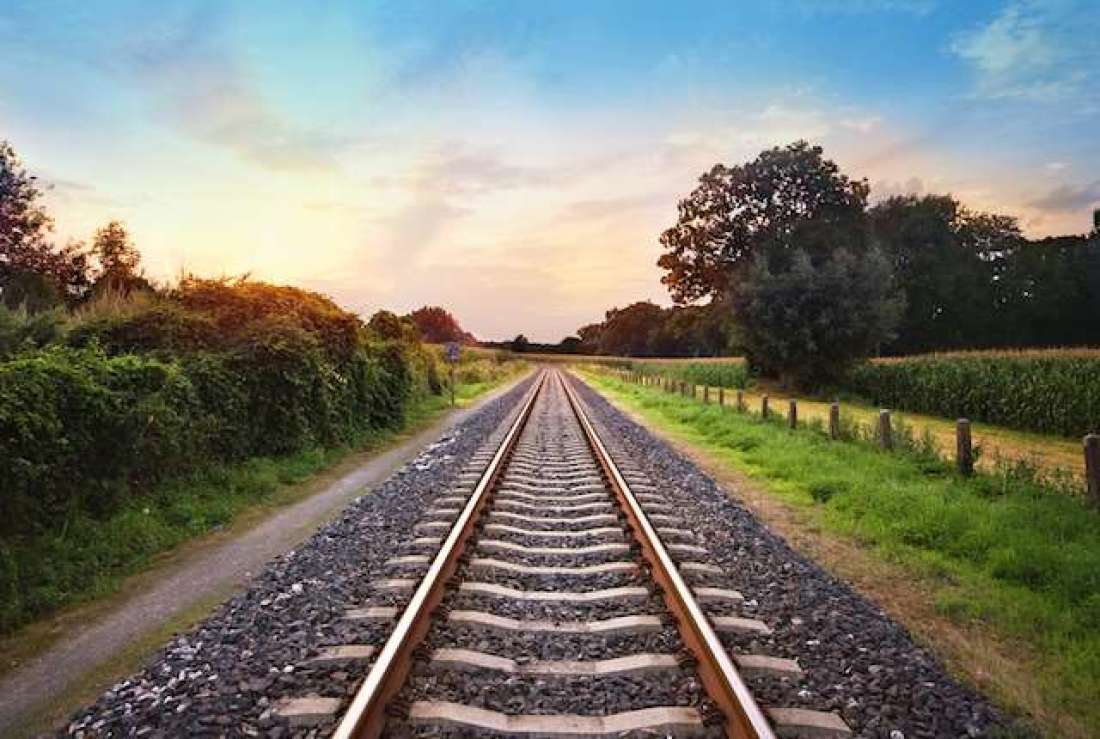 Section 2 Review:
1. Compare HUE to SATURATION.

2.  How are color BLINDNESS and color DEFICIENCY different?

3. How does CLOSURE of an image work?

4. When are MONOCULUAR CUES used and give one example from the txt. P.190-191.
Hearing
6.3
Loudness
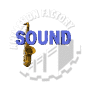 INTENSITY of a soundwaves pressure

Measured in DECIBELS (dB)

Absolute threshold for humans is 0 dB

Ex. Refrigerator is 50 Db; shop tools 90 dB
Damage
Continued exposure to sounds over 85 dB WILL cause hearing loss

The greater the dB the less exposure need

85dB   8 hours

110 1 minute 29 seconds

Above 140 ANY exposure
Pitch
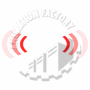 FREQUENCY of the soundwave (High or low)

How rapidly the air vibrates per second

Measured in Hertz (Hz)

Absolute Threshold in humans 16 Hz 

Lower Hz = lower pitch (organ)
Timbre
Quality of sound

PURE TONE = 1 frequency (extremely rare)

When many frequencies are present we hear NOISE

When ALL frequencies of the spectrum are present we hear WHITE NOISE
Outer Ear
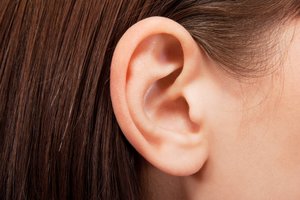 Soft funnel shaped tissue

Collect sound waves 

Not needed for hearing

Hearing would be GOOD (not great) without it
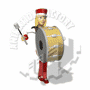 Middle Ear
Ear drums

Can pick up a SINGLE molecule of movement (sound)

Passes the signal along through 3 tiny bones (smallest in the human body) to the INNER EAR

Hammer   /  Anvil    / Stirrup
Inner Ear
Organ responsible for HEARING 

Plays the same role as the RETINA does in seeing

Contains small receptors called HAIR CELLS

Sustained exposure to loud noises can permanently damage the cells

Will cause HEARING LOSS
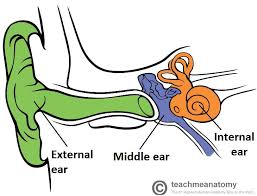 The Auditory World
We use LOUDNESS as a cue to sense distance of  a sound

Many Animals can move ears independently to sense sounds from different directions

Humans can’t so we must turn our head to a side to pick up direction of noise

Hard for humans to pick up direction of sound
Section 3 Review:
1. Describe LOUDNESS. What is it measure in?

2.  What is PITCH measure in? What is the ABSOLUTE THRESHOLD humans can hear?

3. What is the purpose of the OUTER EAR?

4. Where does HEARING actually occur?
Other Senses
6.4
Taste (4 basic- 5 total)
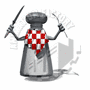 Salty: Necessary for bodily functions

Sour: Detect poison

Bitter: Detect rancid food (past date)

Sweet: Healthful / rich in calories (survival)

Delicious (MSG additive) NOT a basic taste
How It Works
Taste receptors are located primarily on the TONGUE

Tongue has tiny bumps called PAPILLAE that contain TASTE BUDS

Human taste buds range from 500-10k

Replaced every 10 days until age 40; it declines after that
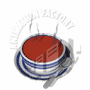 Attractiveness
Different in each culture

Ex. Japan loves octopus; America loves beef

Affected by color, temperature and texture

Ex. Soup is better hot, ketchup is weird when it was purple / oysters are slimy
What Were They Thinking?
Smell (Biology)
Millions of receptor located in the NASAL PASSAGE just beneath your eyes

You inhale and bring air into your nose and throat and respond to chemicals in the air

Message is transmitted to the brain

10k or more smells humans can identify / dogs 400k
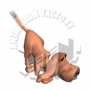 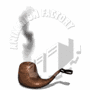 Smell cont.
Less important for humans than other animals for survival

Still important for smelling smoke, poison gases, rotten food

Infection, disease and smoking will eliminate smell receptors
Skin Senses (4)
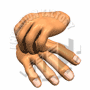 Protects our internal organs from the outside world

Touch (pressure / texture), warmth, cold , pain

Within these 4 contain: itch, tickle and painful burning

Some areas of skin are more responsive to certain senses

We know the least about how TOUCH works
Section 4 Review:
1. List the 4 BASIC tastes and what each is meant to do.

2. Where are the TASTE RECEPTORS primarily located? How often are they replaced.

3. Where are millions of SMELL receptors located?

4. Which SENSE do we know the least about?